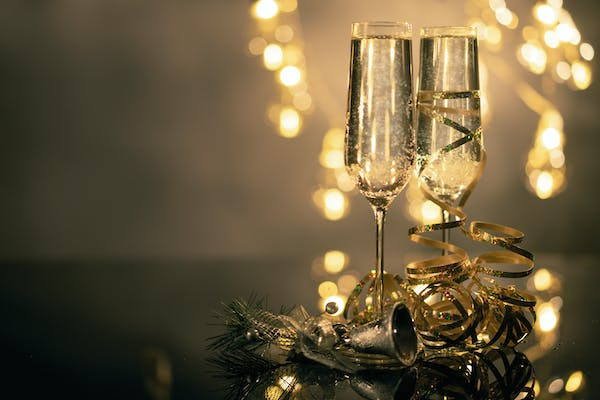 Happy 
New Year
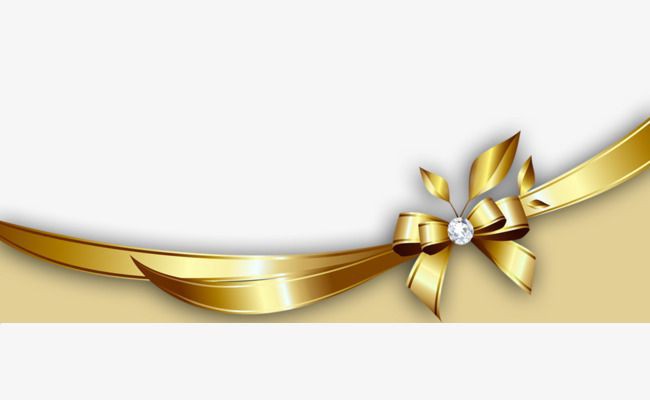 Dear Guest, 
It gives us a great pleasure to invite you to the NYE Gala Dinner in Fun City lobby ground floor, We wish you a nice evening  
Serenity Hotels Management
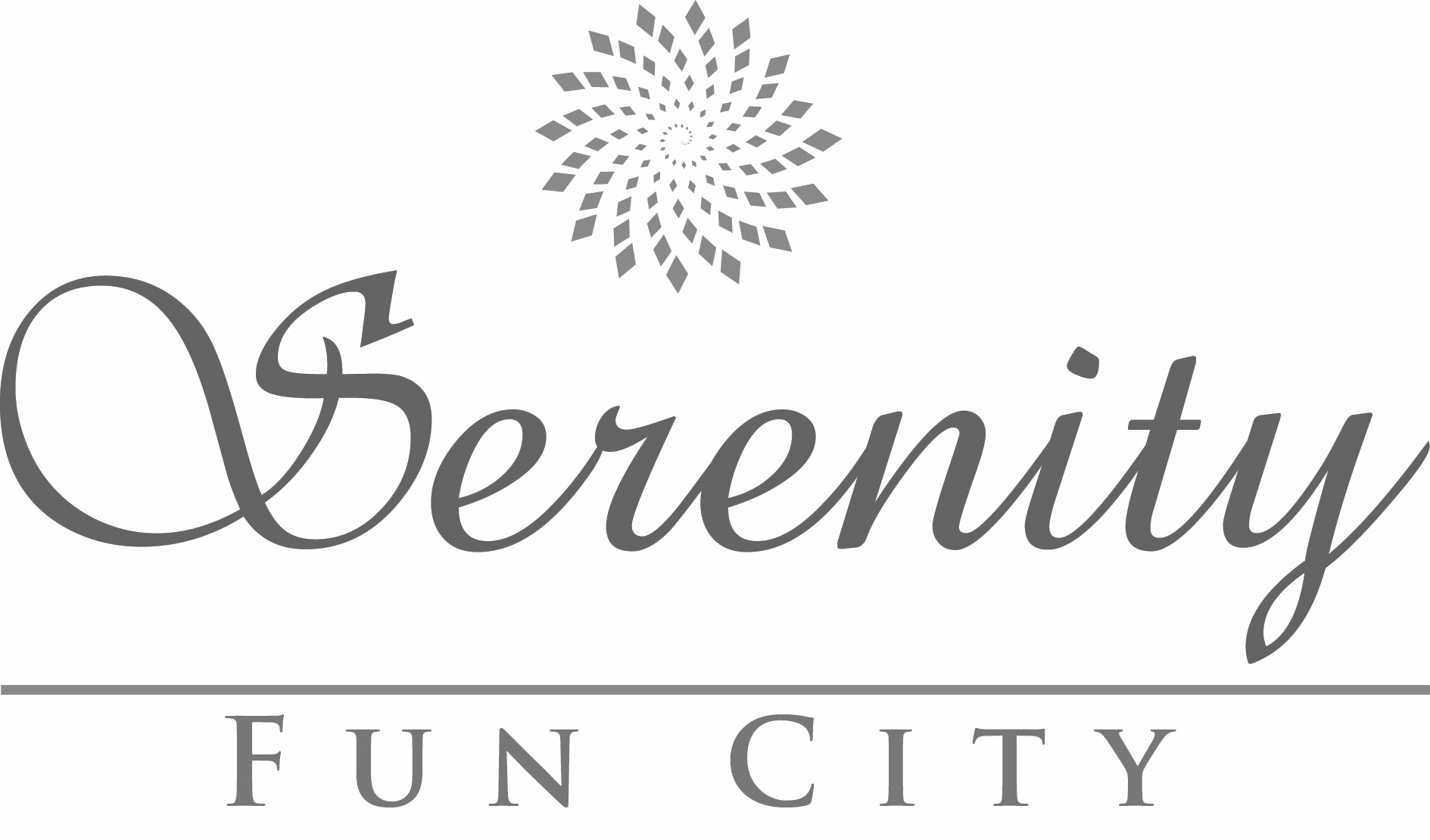 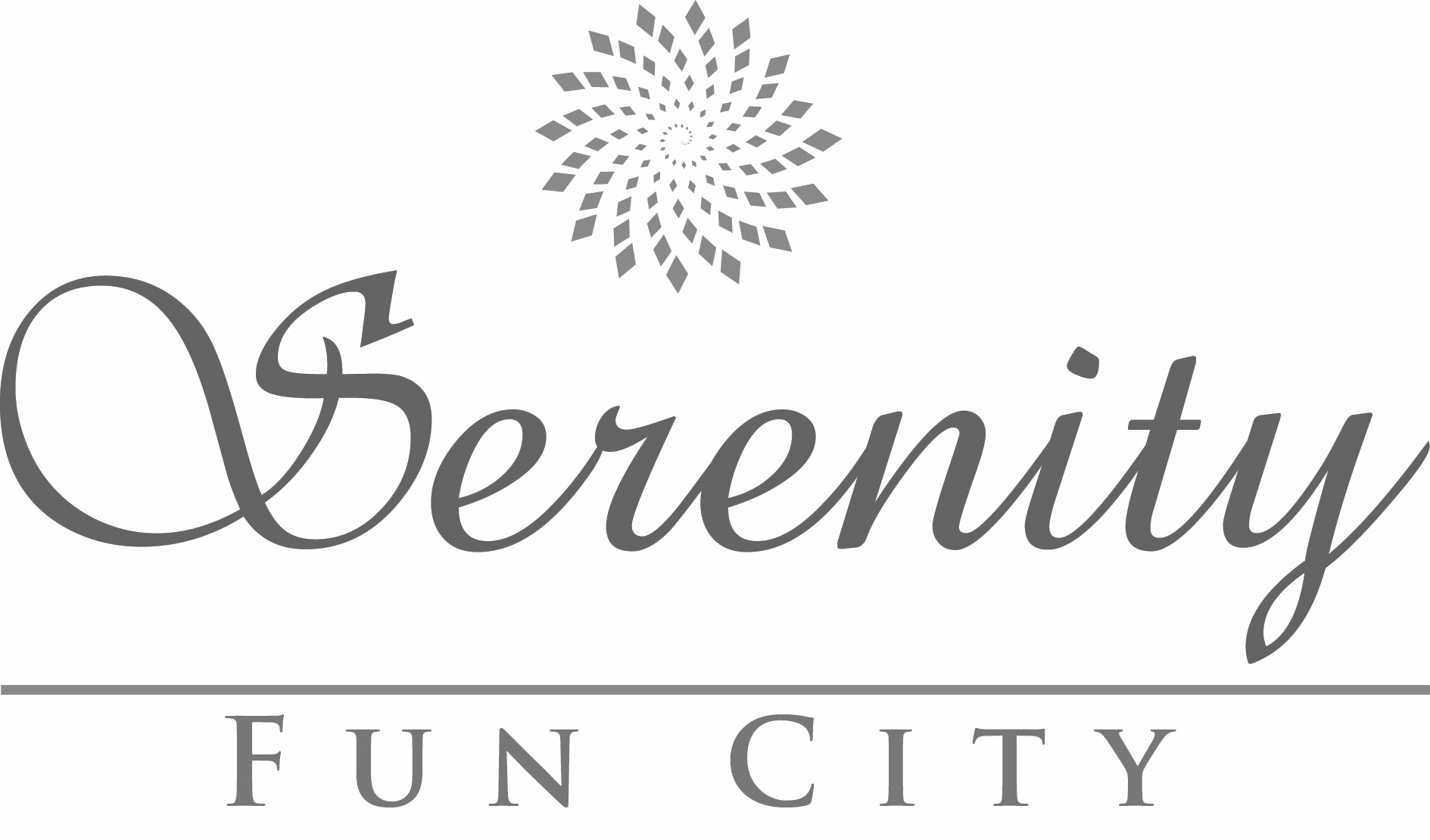 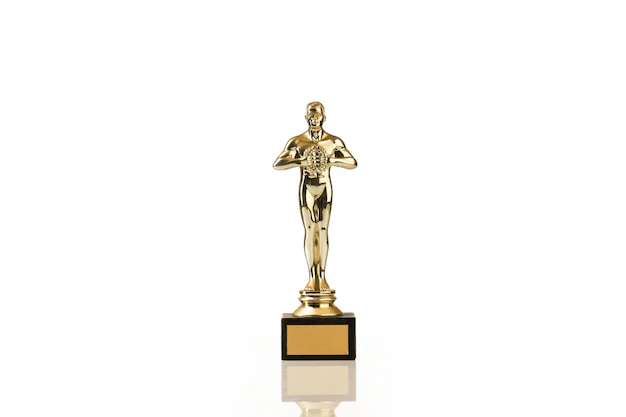 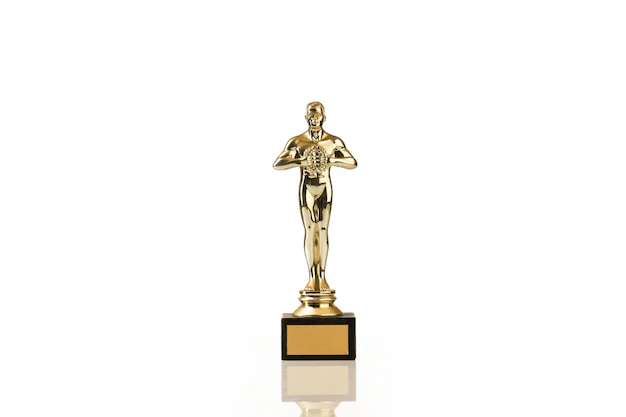 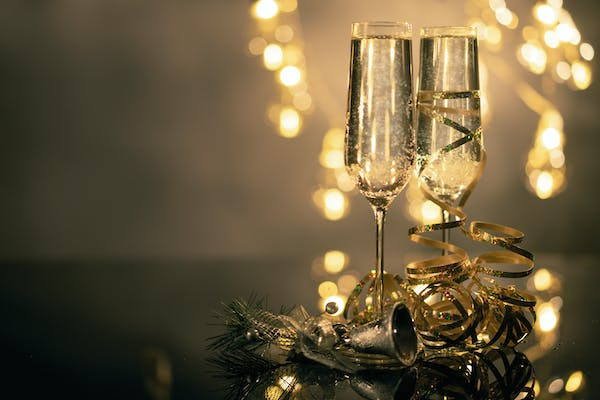 Happy 
New Year
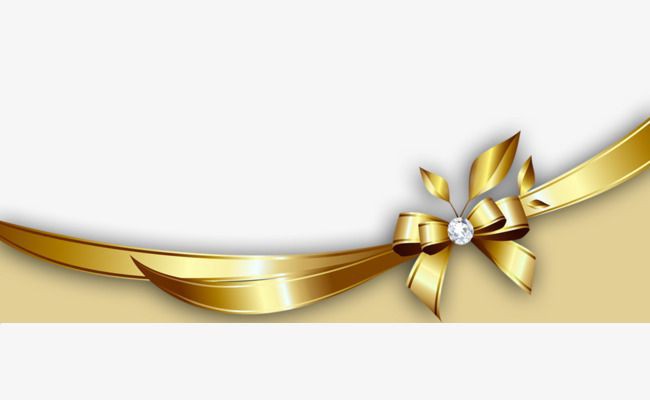 Dear Guest, 
It gives us a great pleasure to invite you to the NYE Gala Dinner in Fun City lobby ground floor, We wish you a nice evening  
Serenity Hotels Management
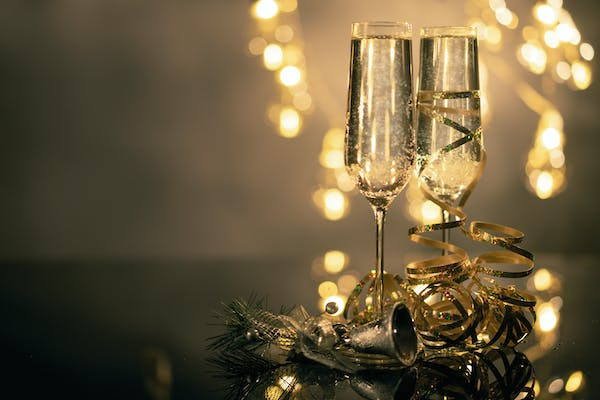 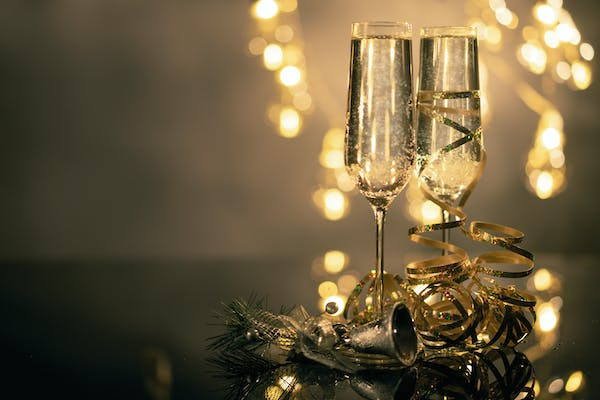 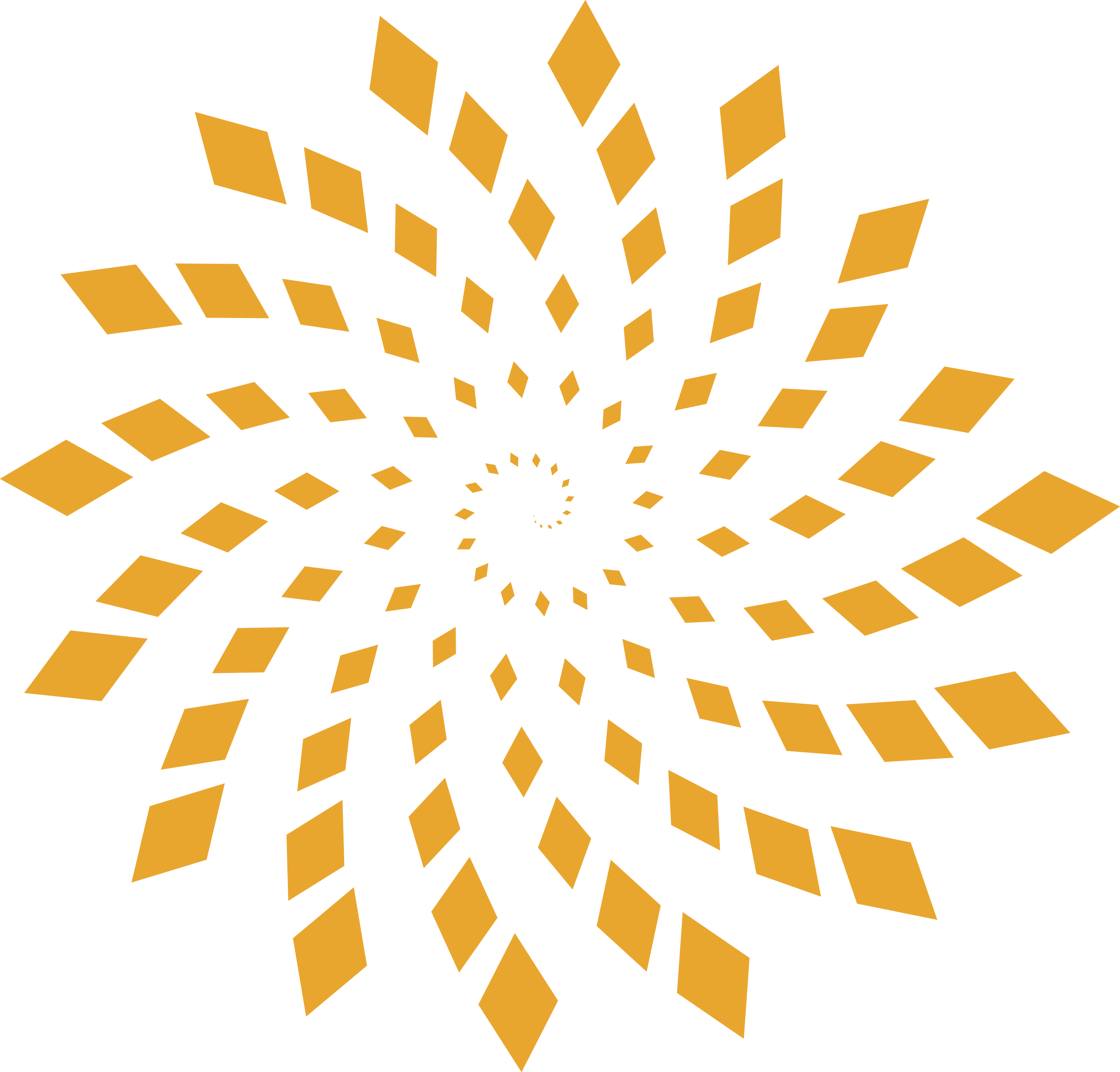 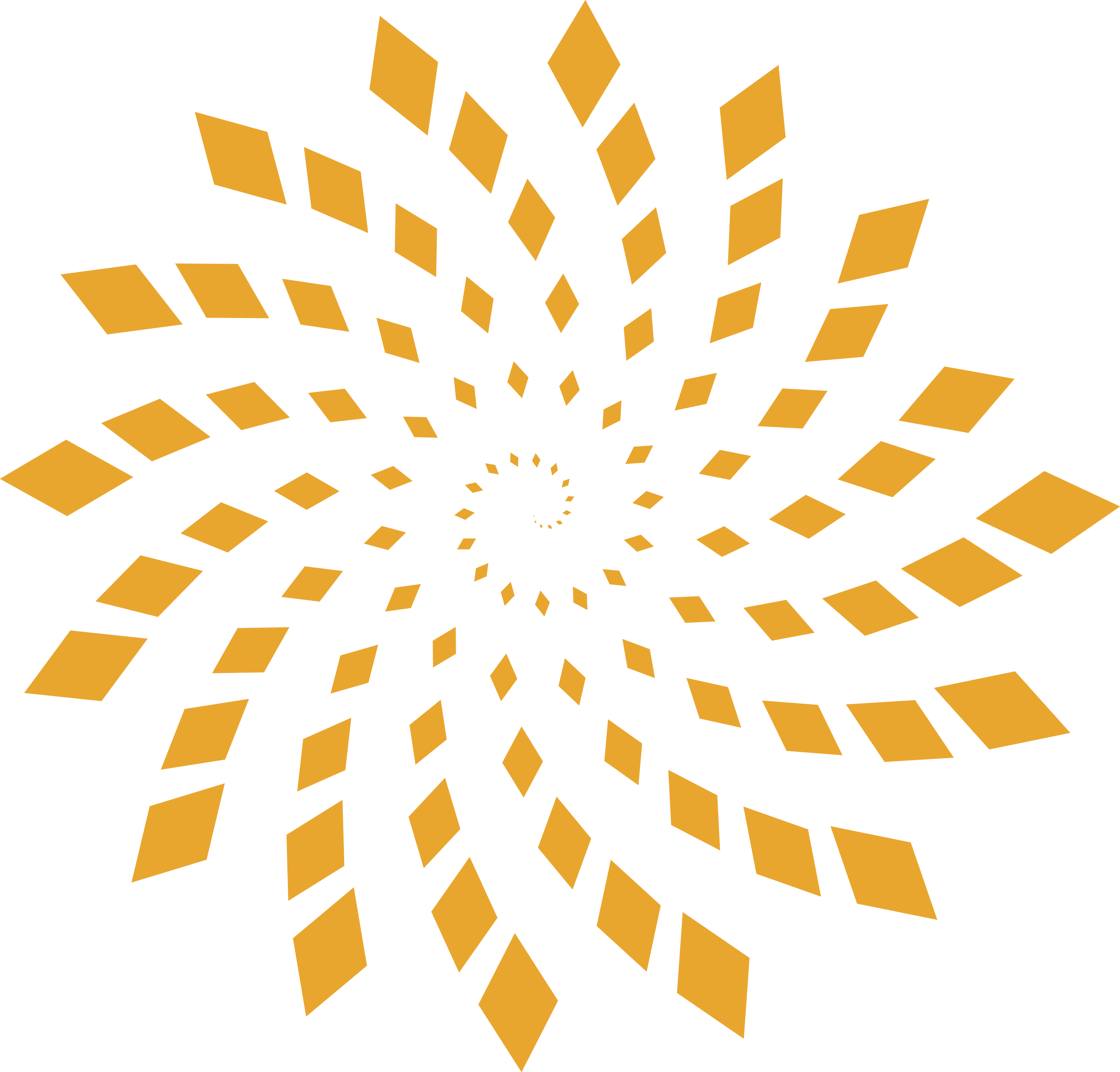 Evening Itinerary

18:45     Gathering at the lobby first floor
19:00     Seating 
19:30     Dinner buffet over background music.
20:00     Live singer
21:15     Dance show
22:00     live singer
22:45     Belly dancer
23:00     Live singer
00:00     Countdown with DJ
Kids Program 
10:30    Meeting in Fun City Kids Club
10:30    Face Painting for with NY masks 
11:30    2024 Balloons festival  
15:30    Olympic day  
16:30    Treasure hunt
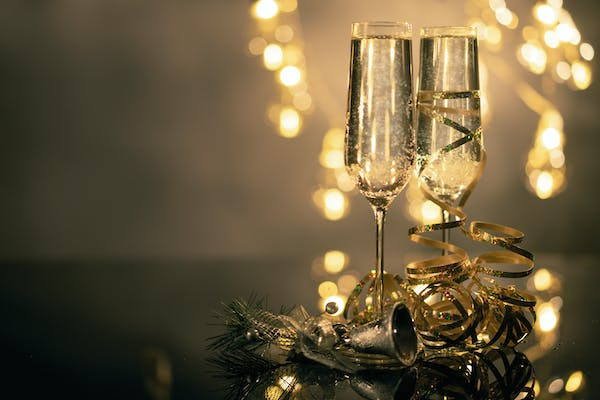 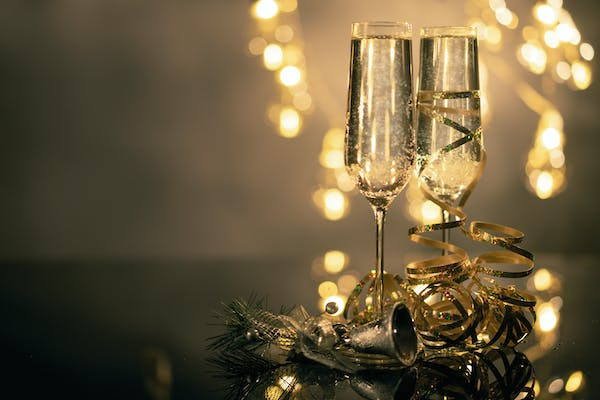 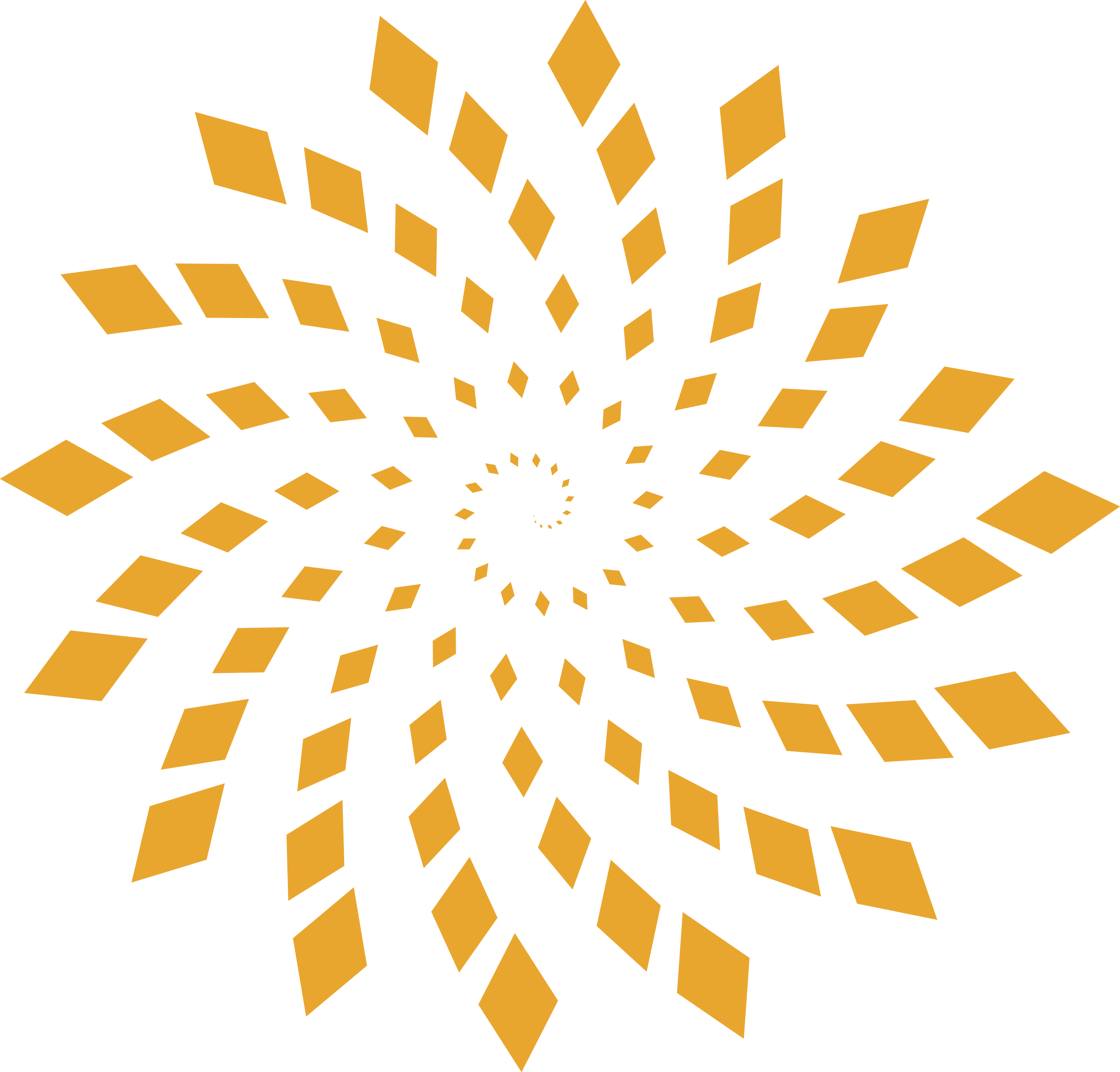 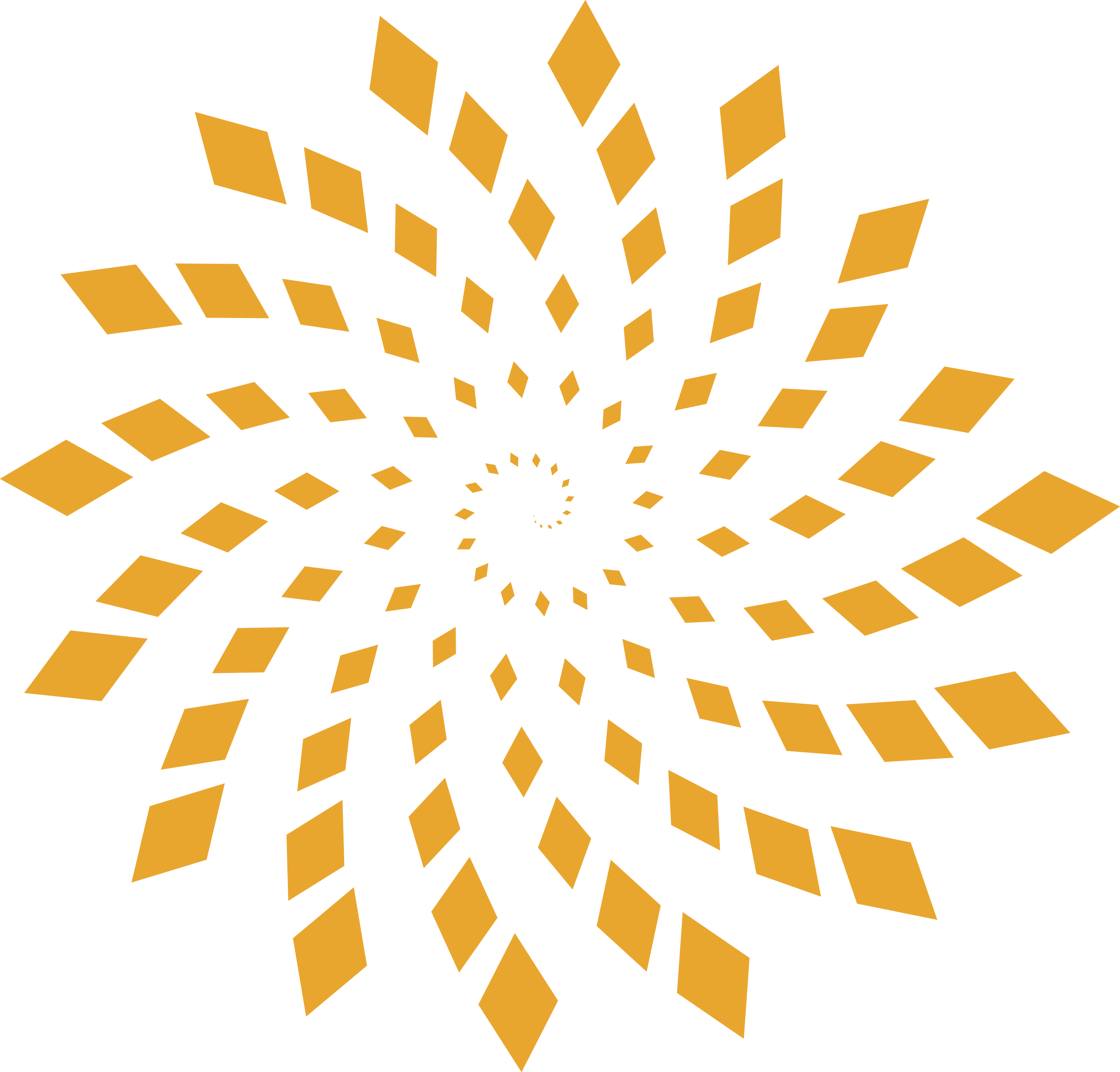 Evening Itinerary

18:45     Gathering at the lobby first floor
19:00     Seating 
19:30     Dinner buffet over background music.
20:00     Live singer
21:15     Dance show
22:00     live singer
22:45     Belly dancer
23:00     Live singer
00:00     Countdown with DJ
Kids Program 
10:30    Meeting in Fun City Kids Club
10:30    Face Painting for with NY masks 
11:30    2024 Balloons festival  
15:30    Olympic day  
16:30    Treasure hunt